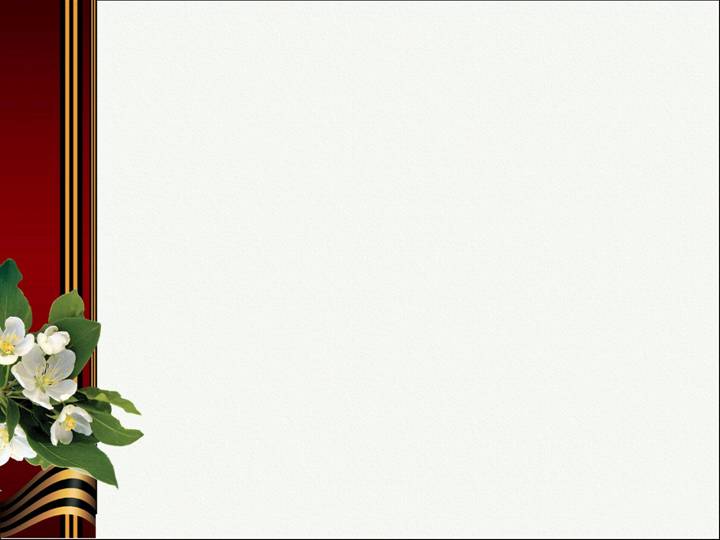 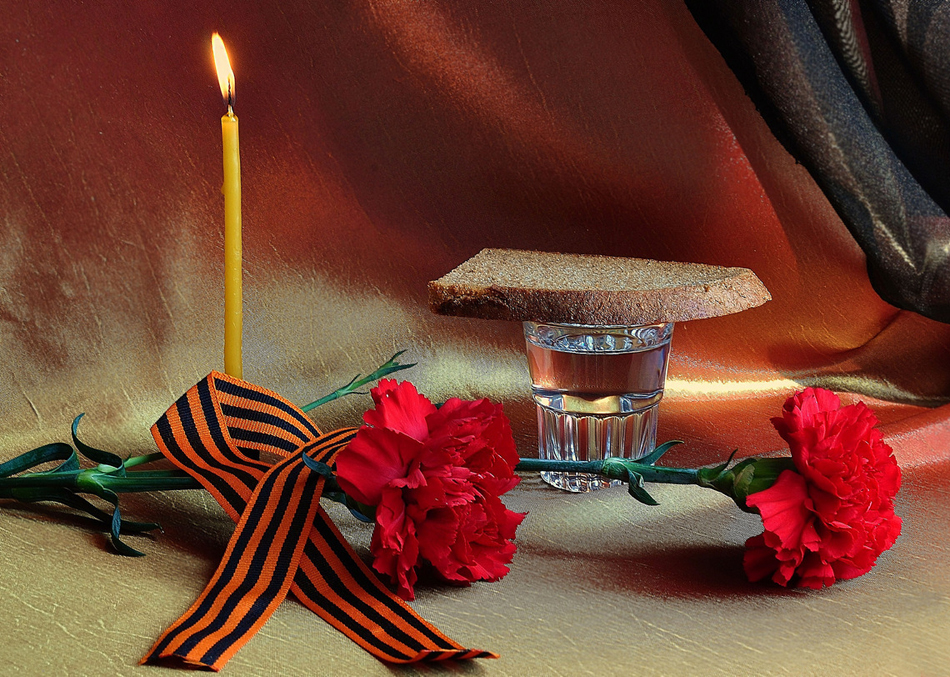 И помнить страшно, 
и забыть нельзя!
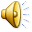 Великая Победа: наследие и наследники. 75-летию Победы в Великой Отечественной войне посвящается.
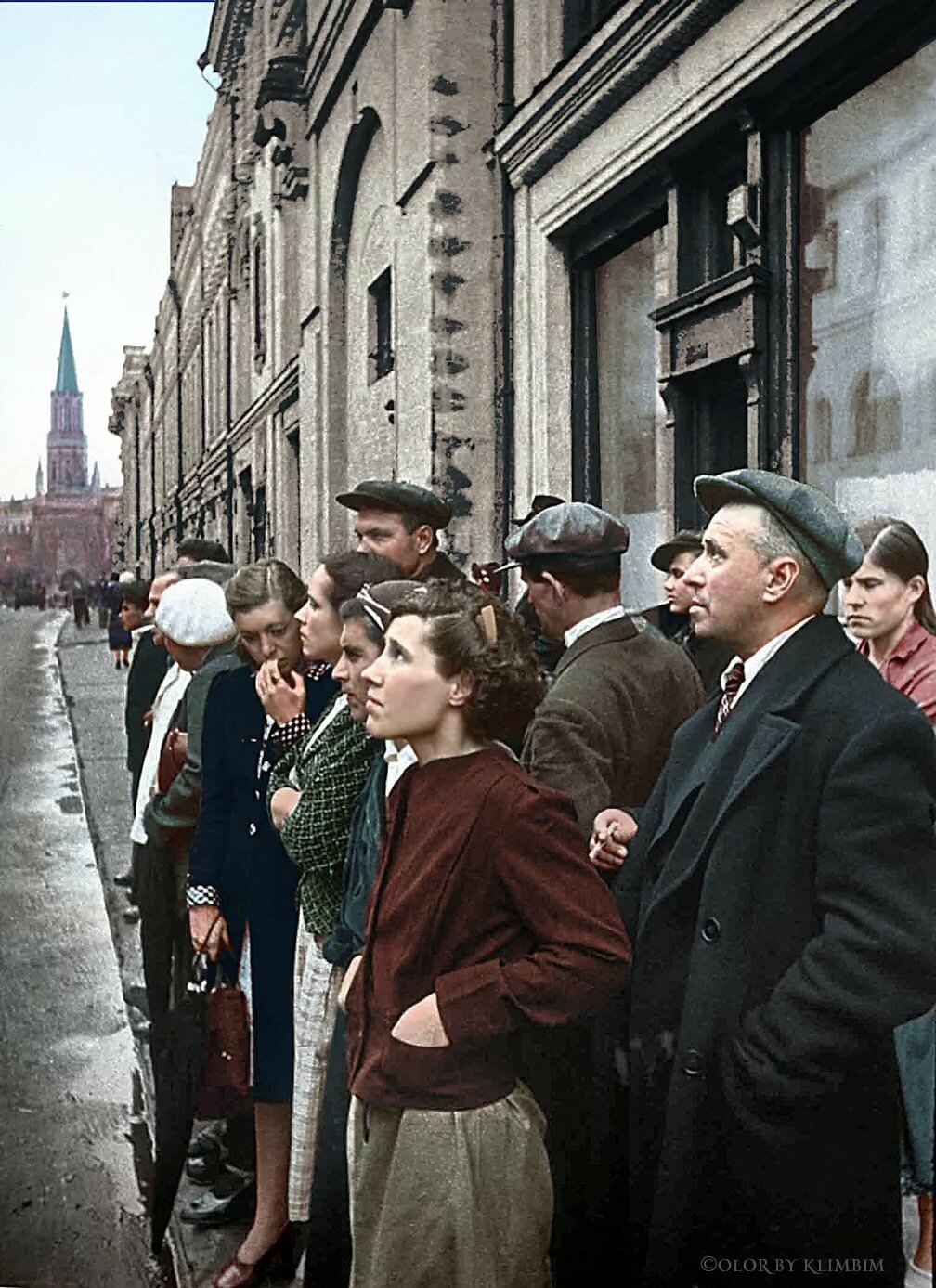 22 июня 1941 года
Тот самый длинный день в году
С его безоблачной погодой
Нам выдал общую беду
На всех, на все четыре года…
На рассвете 22 июня 1941 года, без объявления войны, фашисты вероломно вторглись в нашу страну. С самого начала, война была прозвана Отечественной, потому что в опасности находилась Родина, Отечество. Великая Отечественная война коснулась каждой семьи, на фронт ушел чей -то сын, брат, отец…
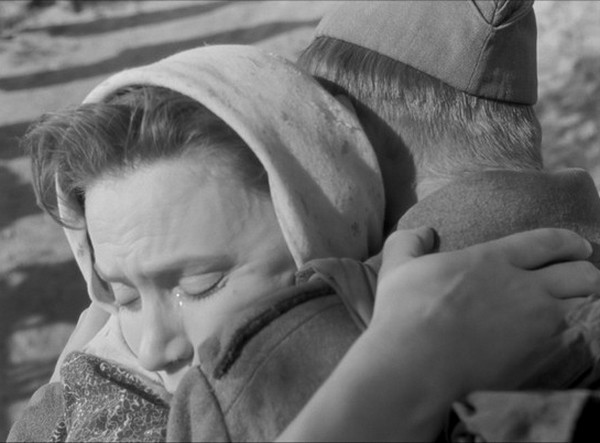 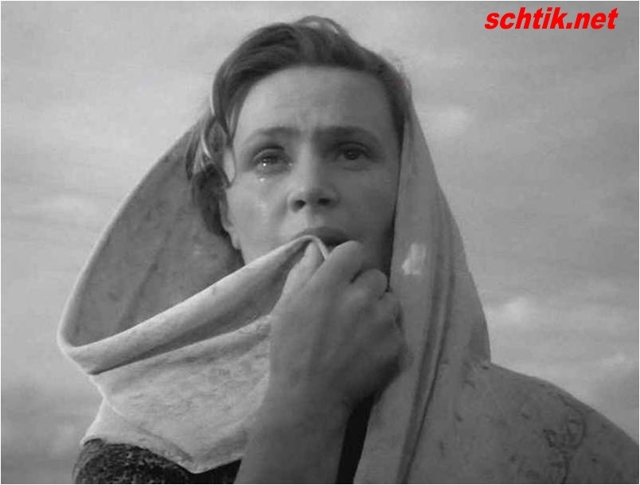 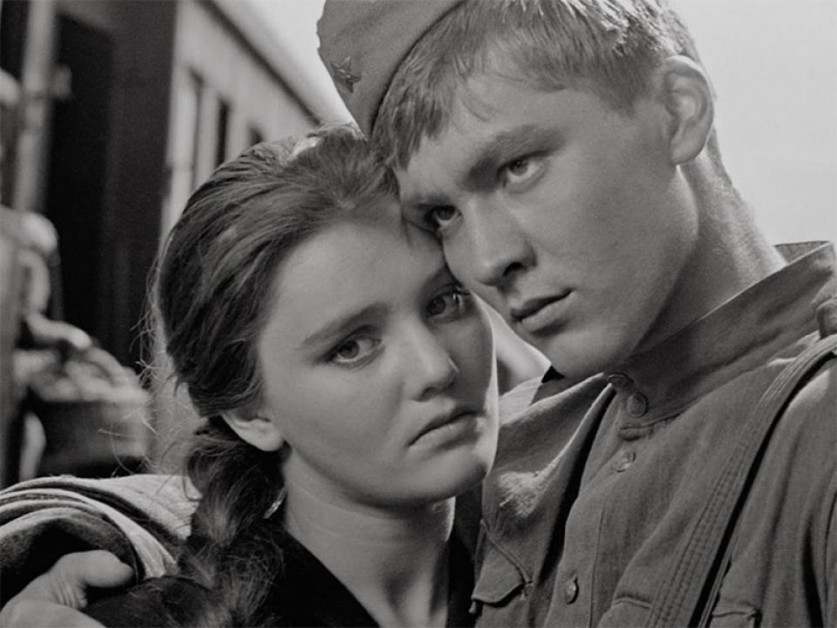 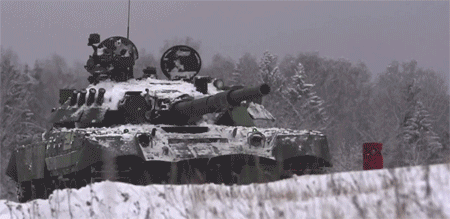 Война! Война!
В ушах гремели взрывы,
Полнеба дым пожарищ закрывал,
И в полный рост строги и молчаливы
Все встали на борьбу, и стар и мал…
Уходили мальчики – на плечах шинели,Уходили мальчики – храбро песни пели,Отступали мальчики пыльными степями,Умирали мальчики, где – не знали сами…Попадали мальчики в страшные бараки,Догоняли мальчиков лютые собаки.Убивали мальчиков за побег на месте,Не продали мальчики совести и чести…Не хотели мальчики поддаваться страху,Поднимались мальчики по свистку в атаку.В черный дым сражений, на броне покатойУезжали мальчики – стиснув автоматы.Повидали мальчики – храбрые солдаты –Волгу – в сорок первом,Шпрее – в сорок пятом,Показали мальчики за четыре года,Кто такие мальчики нашего народа.
 И. Карков
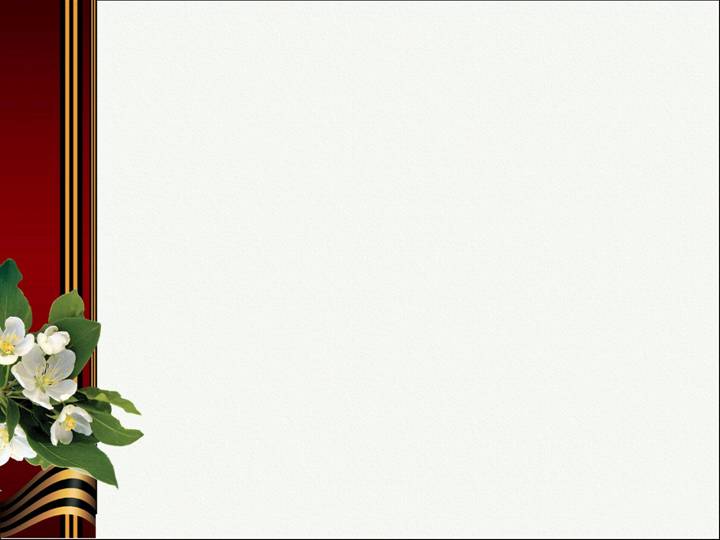 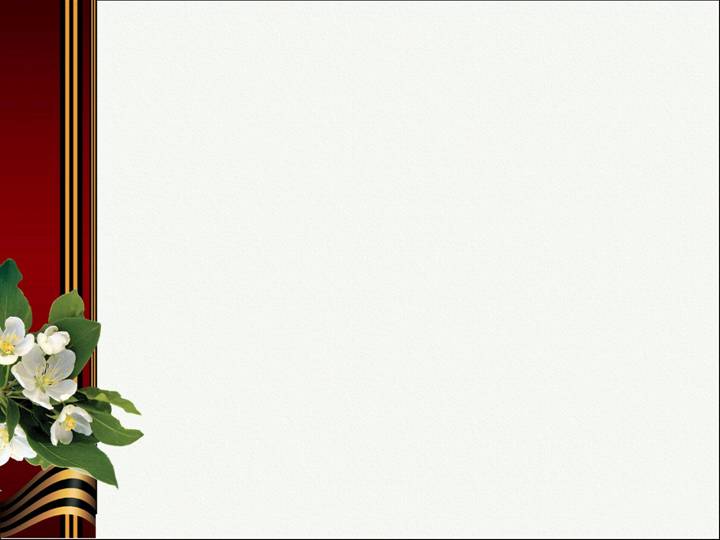 Прошла война, прошла страда,
             Но боль взывает к людям:
             Давайте, люди никогда,
             Об этом не забудем.
             Пусть память верную о ней
             Хранят, об этой муке,
             И дети нынешних детей
             И наших внуков внуки.
             Чтоб снова на земной планете
             Не повторилось той беды.
             Нам  нужно, чтобы наши дети
             Об этом помнили как мы
             Я не напрасно беспокоюсь,
             Чтоб  не забылась та война!
             Ведь это память – наша совесть
             Она как сила нам нужна…
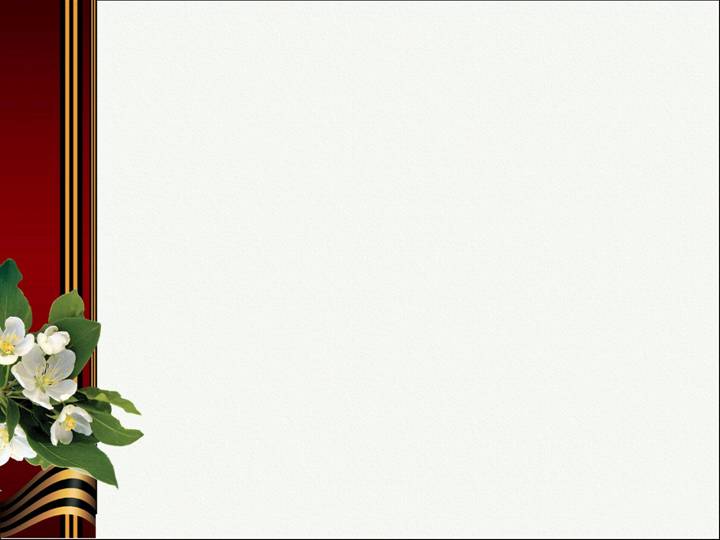 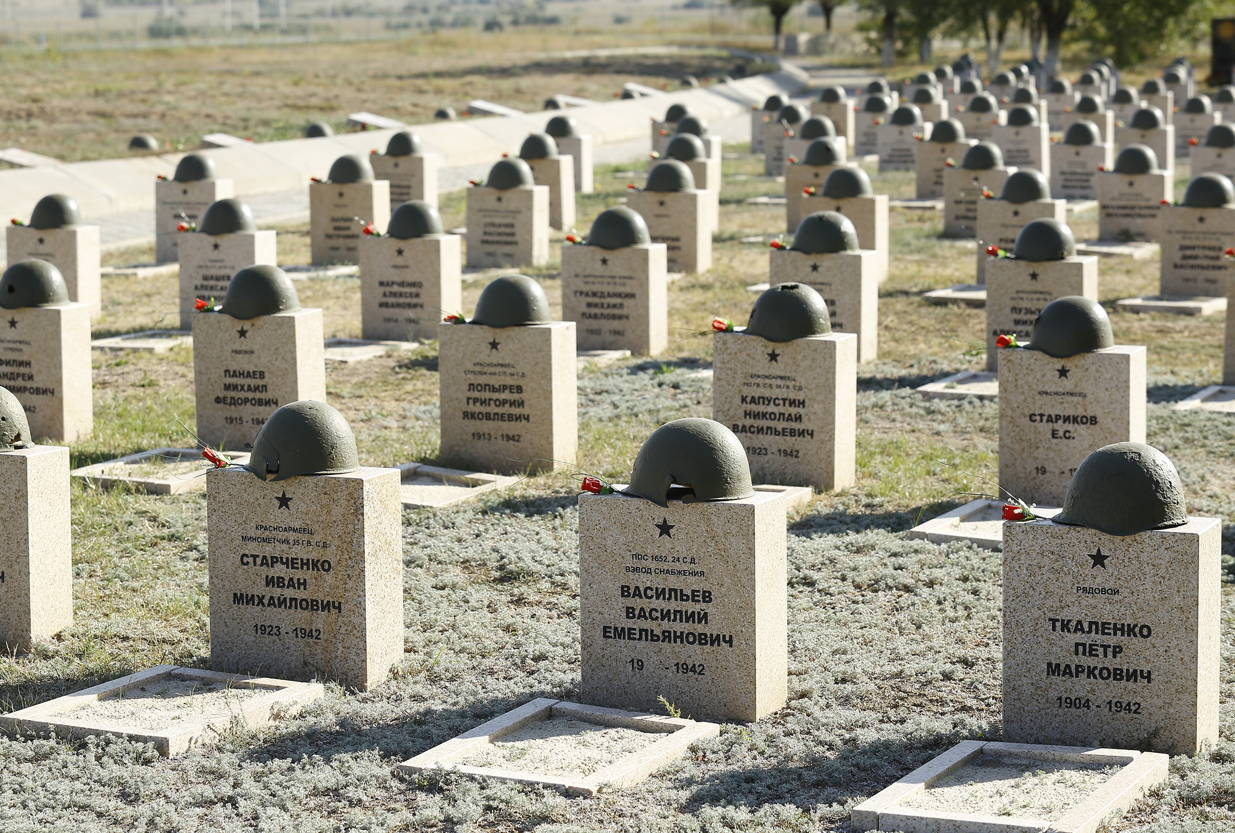 Стоят в России обелиски,
На них фамилии солдат…
Мои ровесники мальчишки
Под обелисками лежат.
И к ним, притихшие в печали,
Цветы приносят полевые
Девчонки те, что их так ждали,
Теперь уже совсем седые.
Цена войны написана аккуратными буквами на тысячах табличек, установленных над солдатскими могилами.
Джордж К. Маршалл
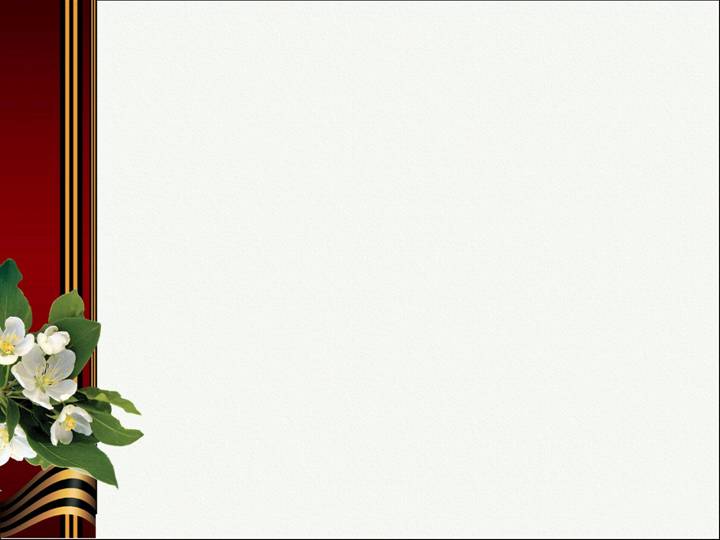 Война для народа – это слезы и кровь, это вдовы и беспризорные, это раскиданное гнездо, погибшая молодость и оскорбленная старость…
Илья Эренбург
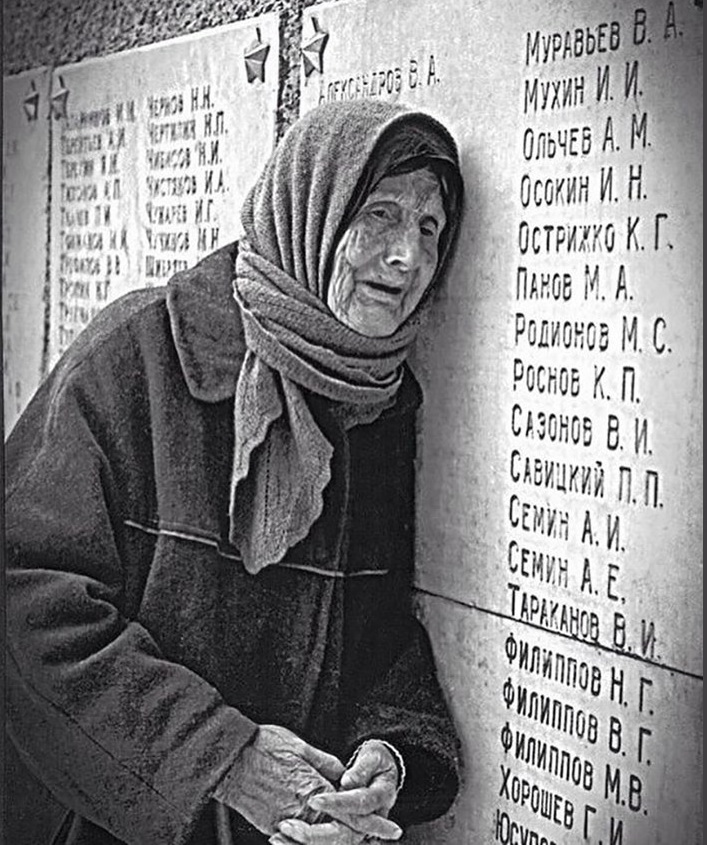 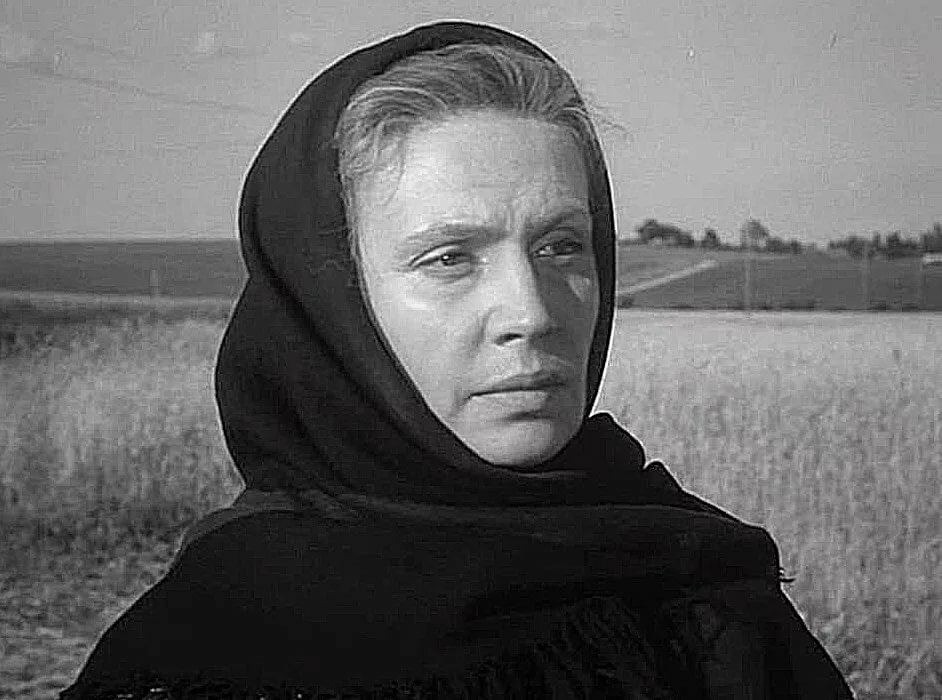 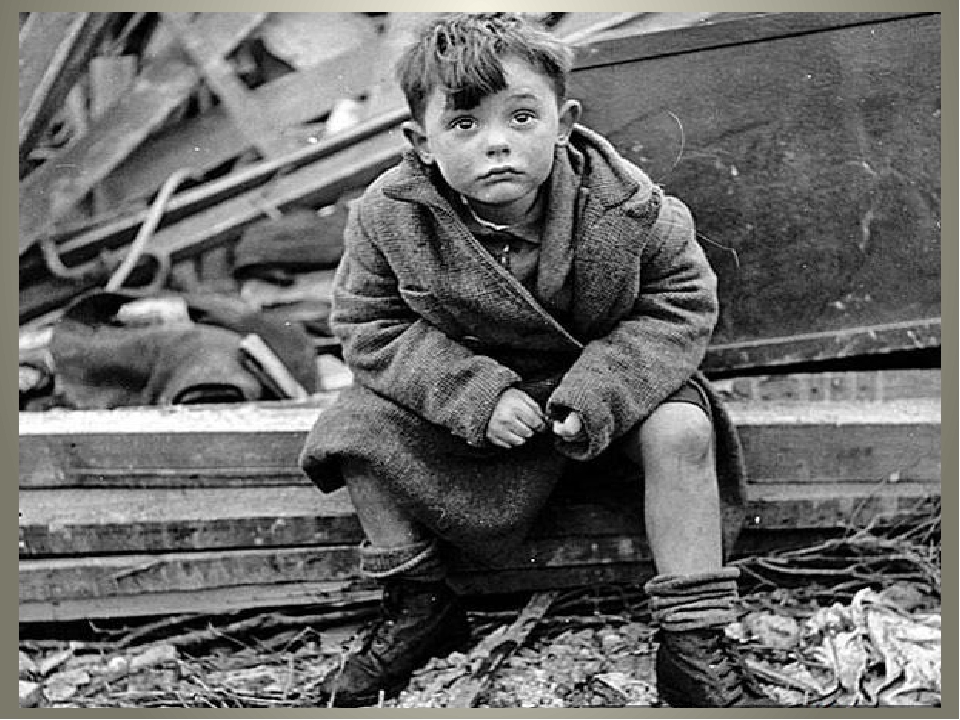 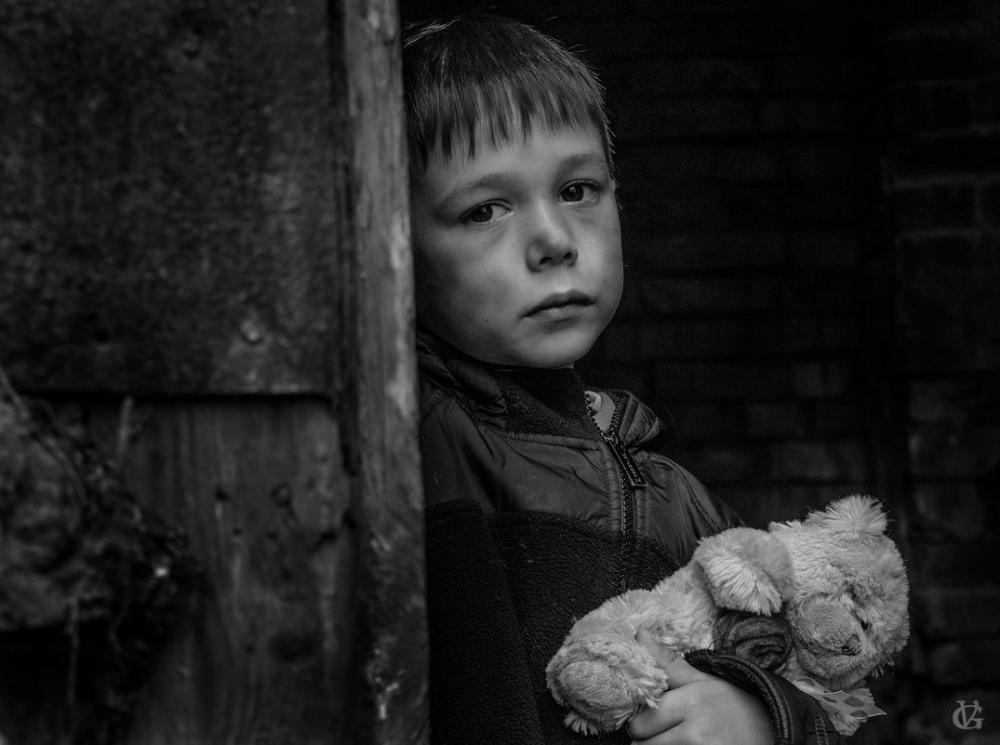 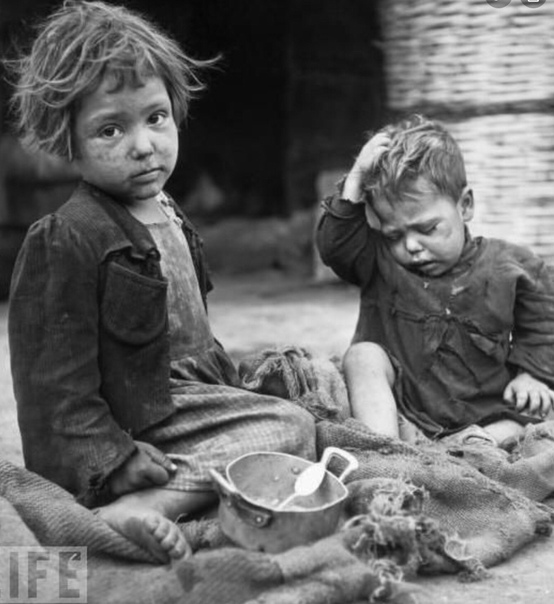 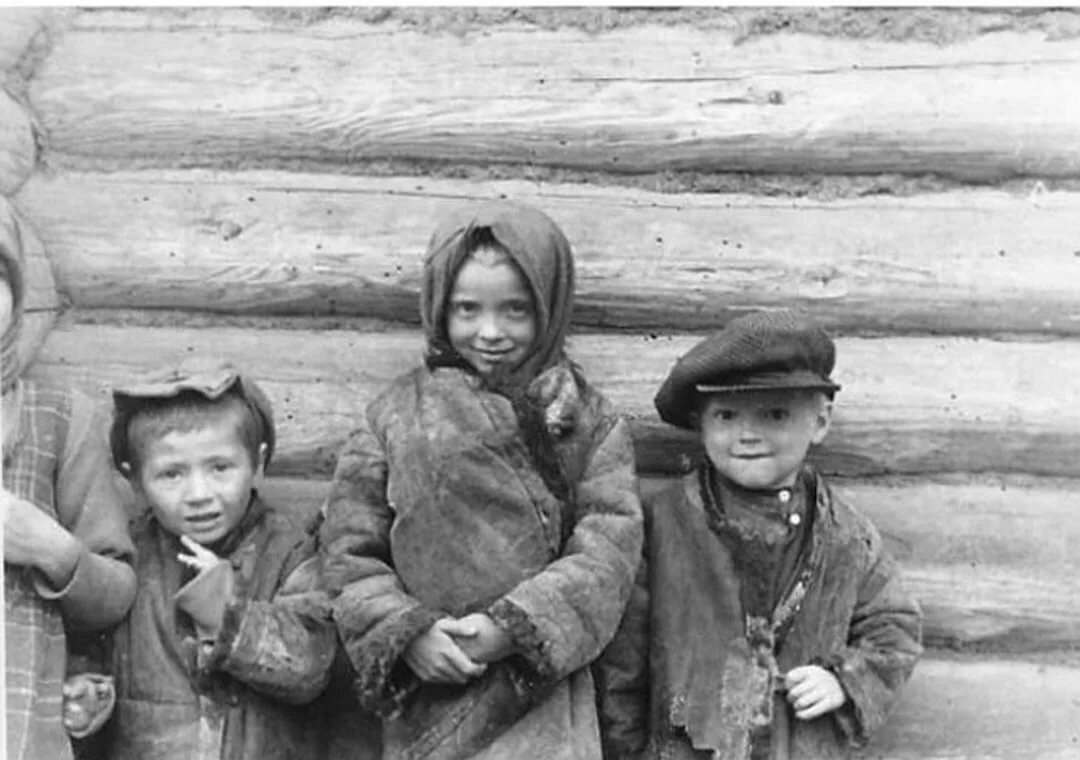 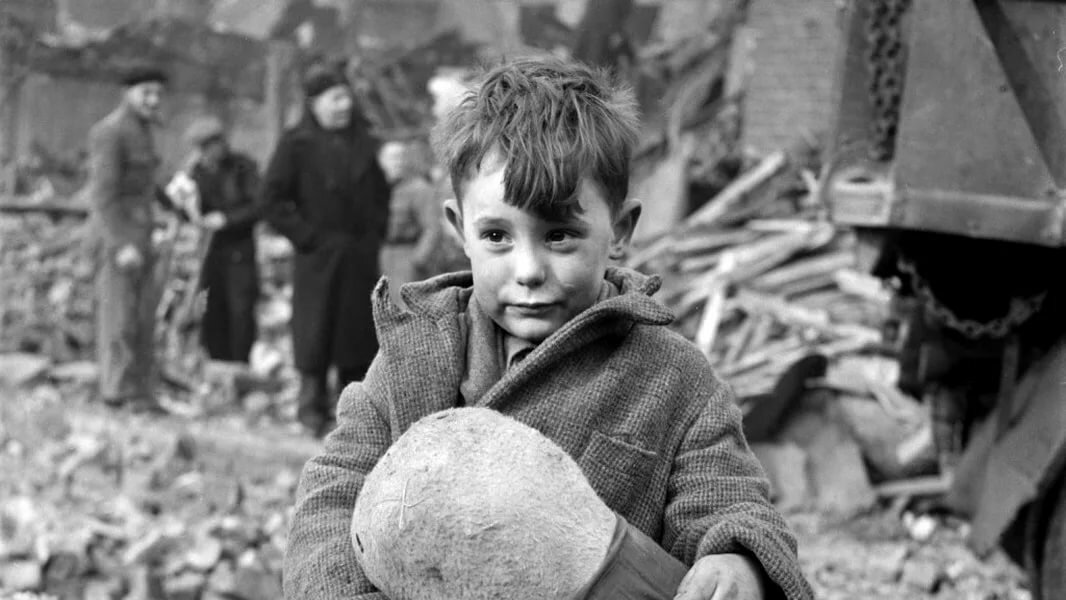 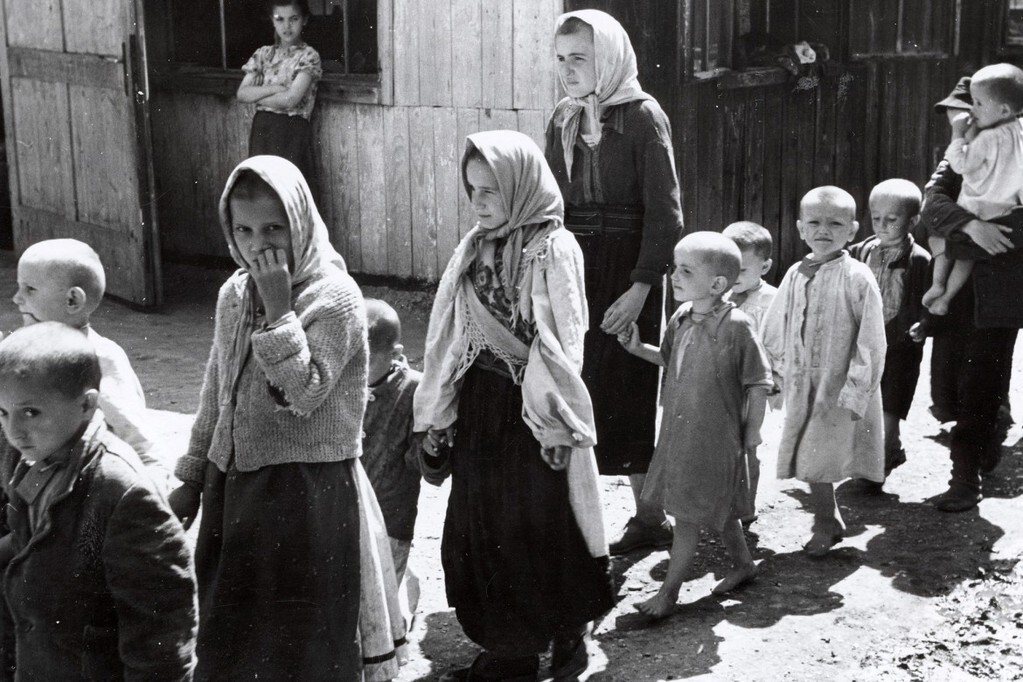 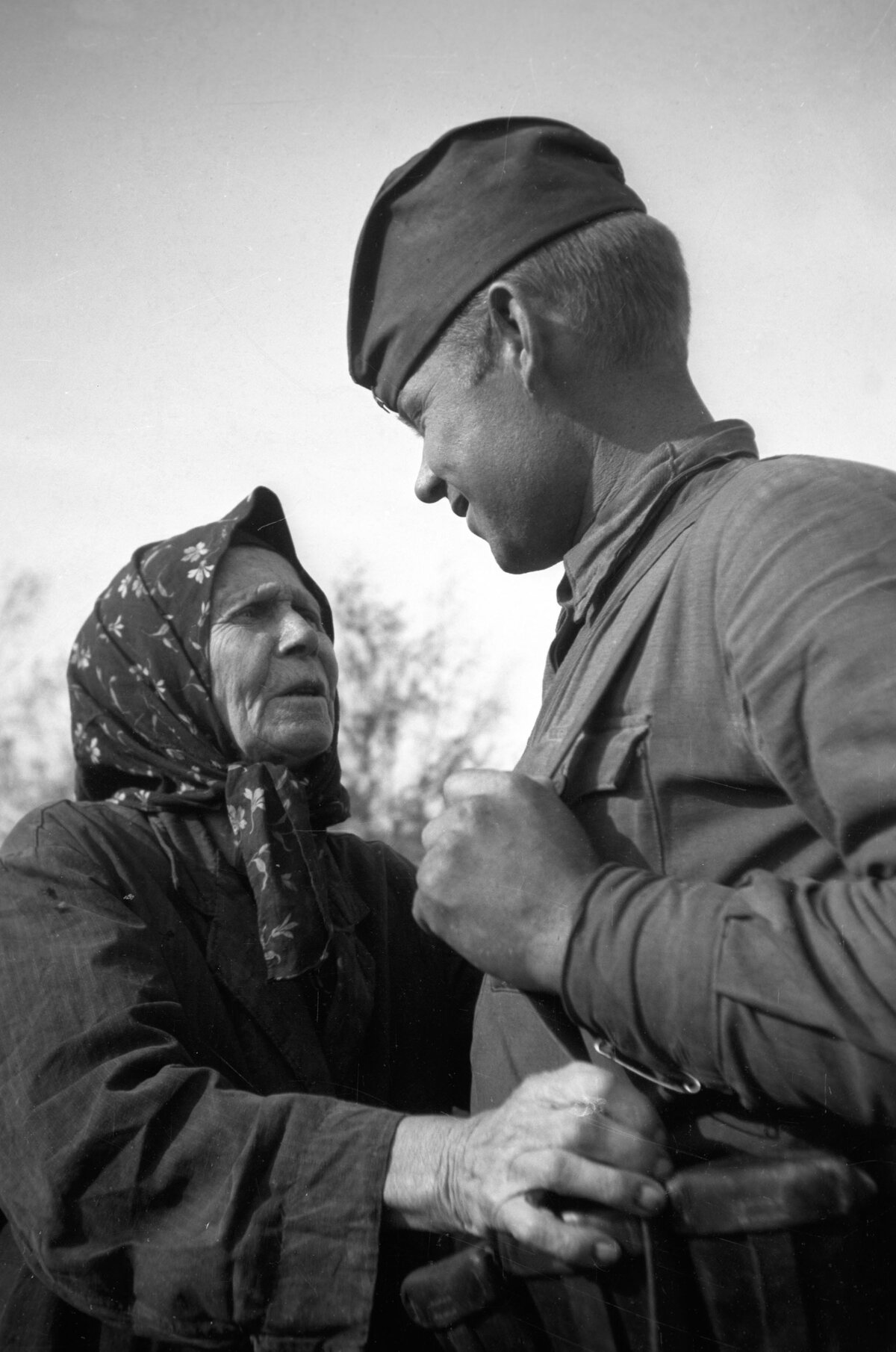 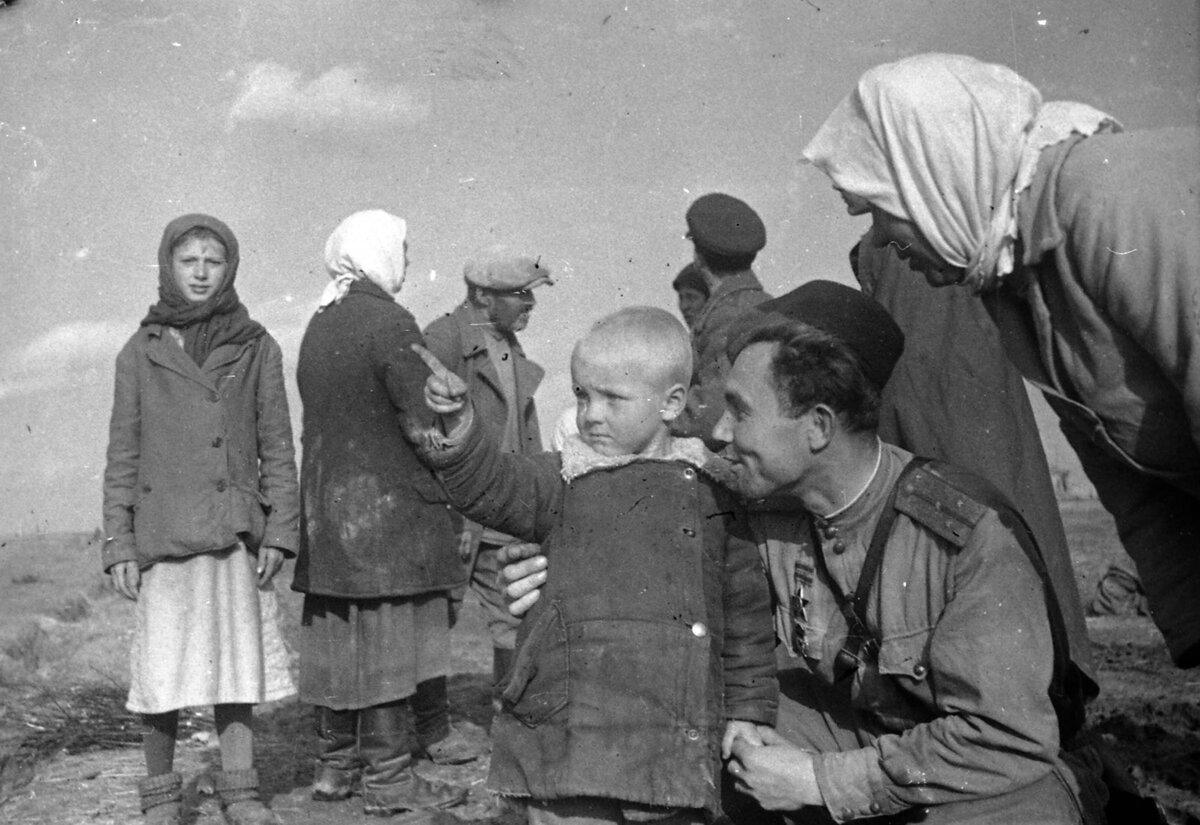 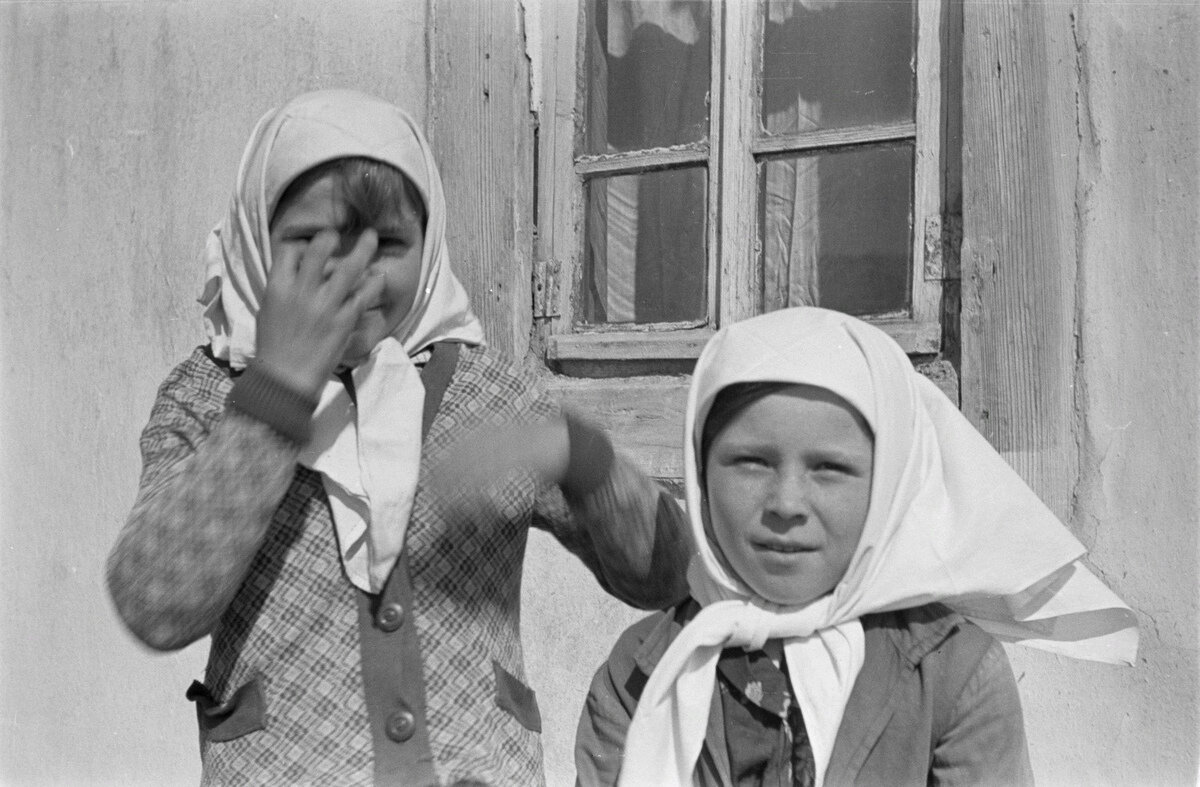 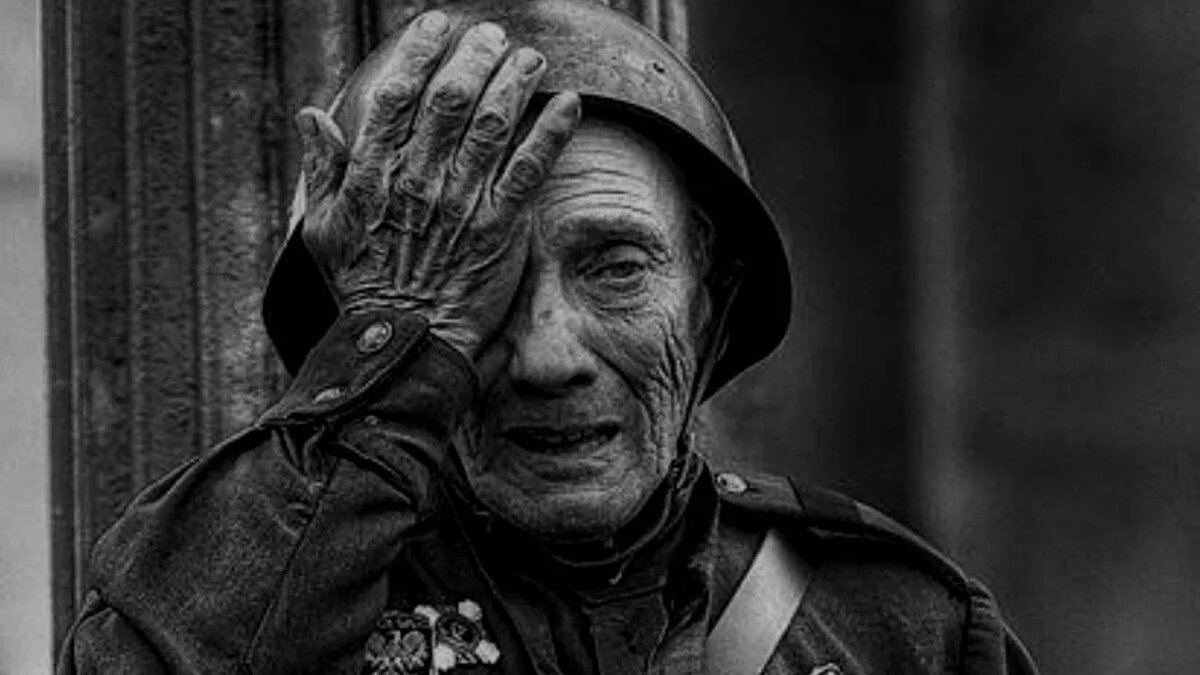 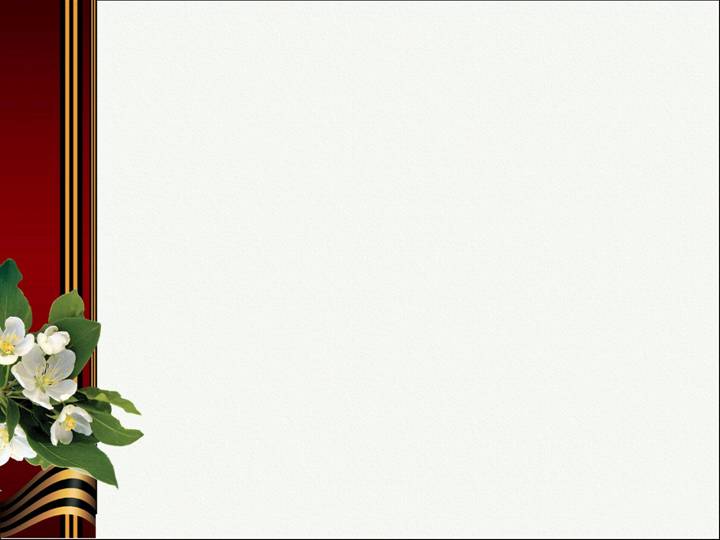 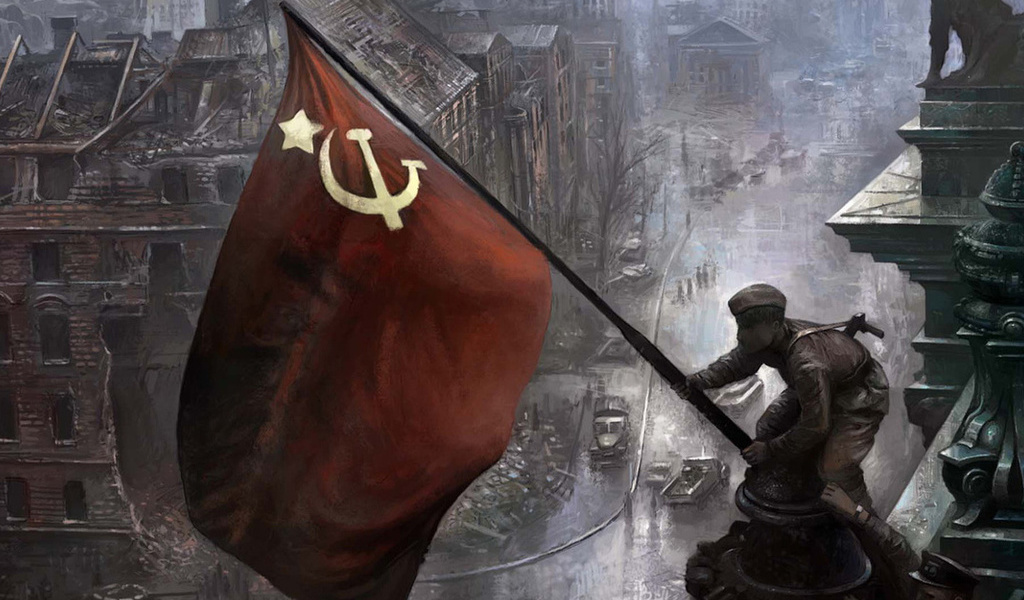 Май 45-го
Май сорок пятого. Победа.Усталость. Тяжесть рук и ног.Ее так ждали наши деды,Прошел уже не малый срок.Четыре года перестрелок,Бомбежек, яростных атак.Тупая боль сковала тело.Все! Сдался вражеский Рейхстаг!Ценою миллионов жизней,Сгоревших, сел и городов,Повергнута чума фашизма.Ценой могил, ценой крестов.В руках держали папиросы,Уже не в силах прикурить.Сидят солдаты и матросы,Сумевшие тогда дожить.
Ю. Шмидт
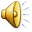 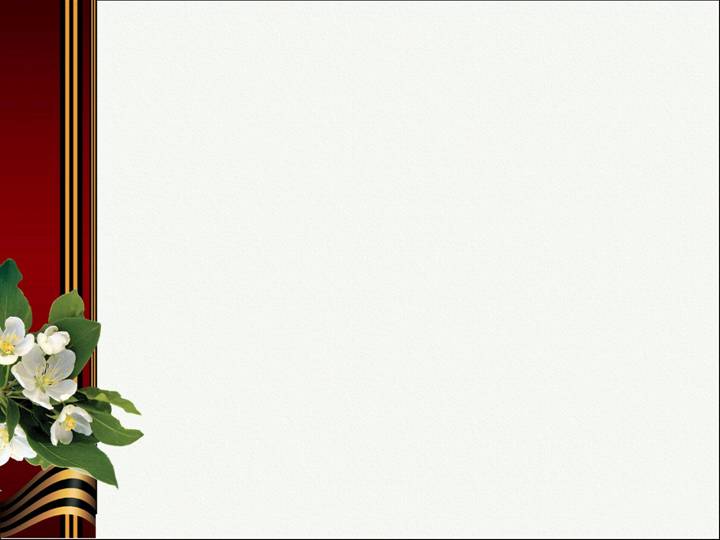 «Говорят, война не кончается, пока жив хоть один её солдат. Но и через столетия люди будут помнить те страшные и великие годы – 1941, 1942, 1943, 1944, 1945…»                                                        И.Эребург
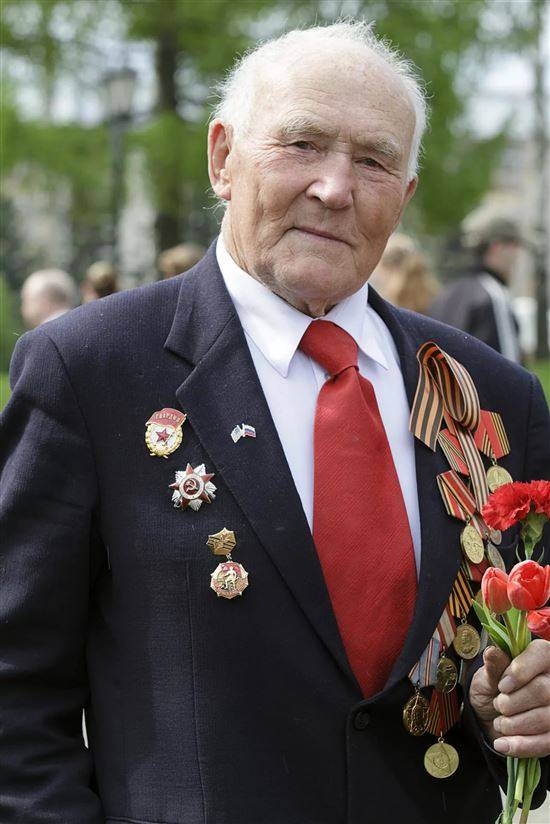 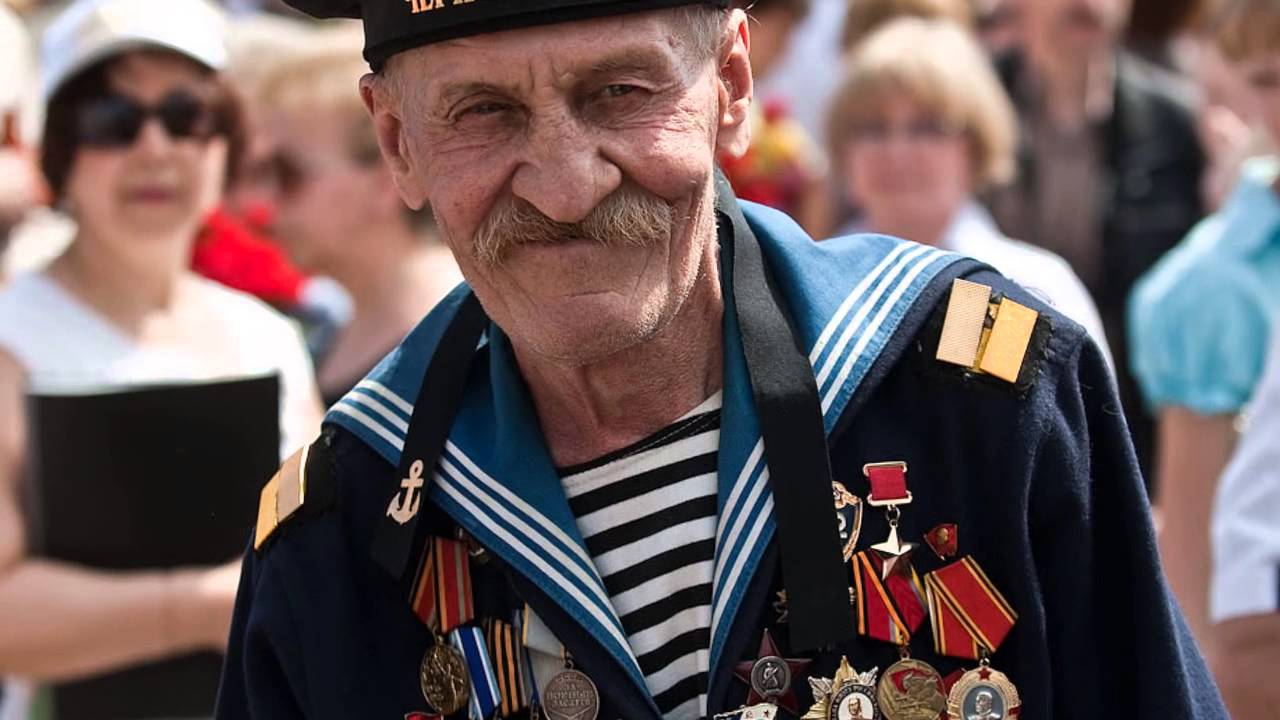 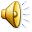 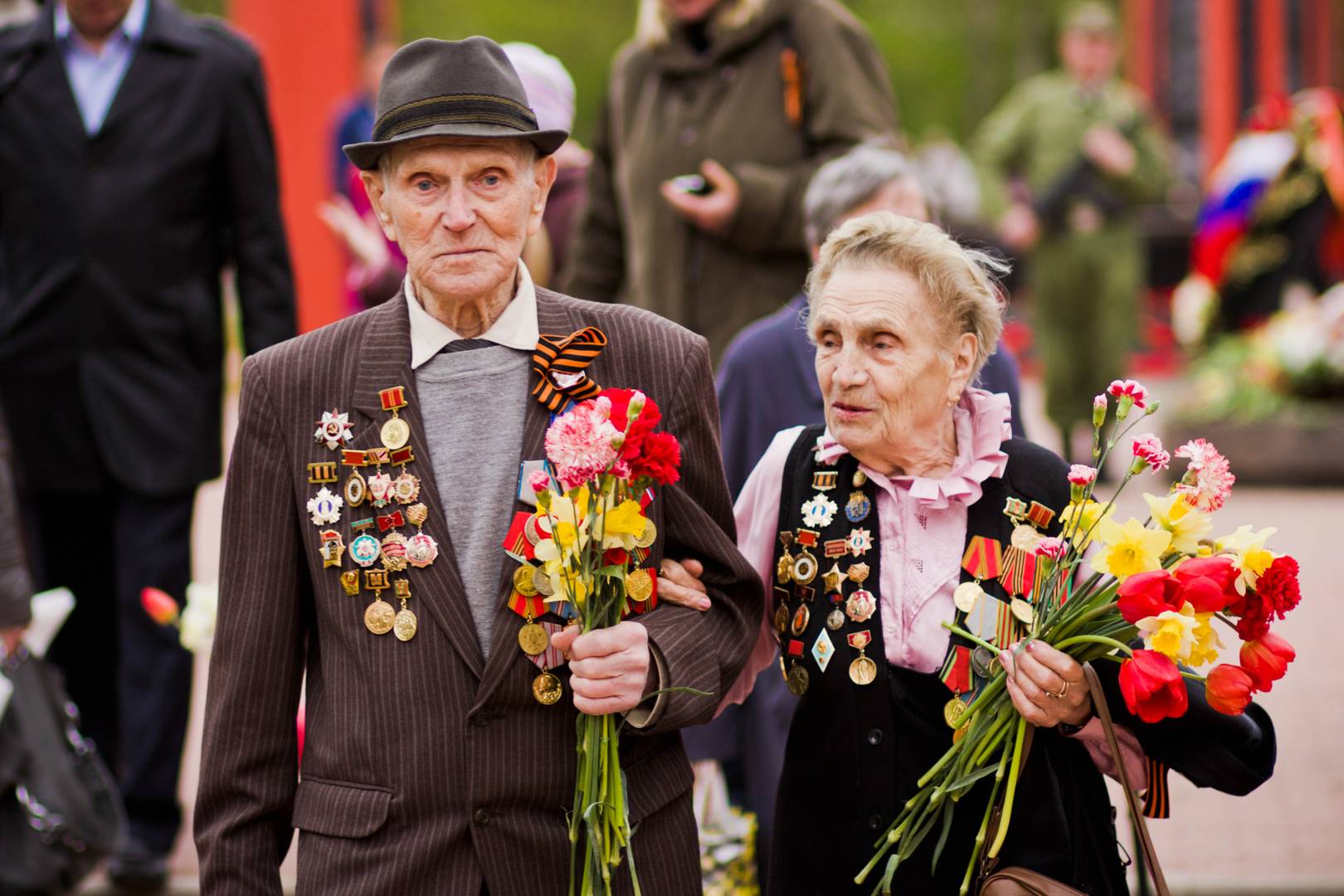 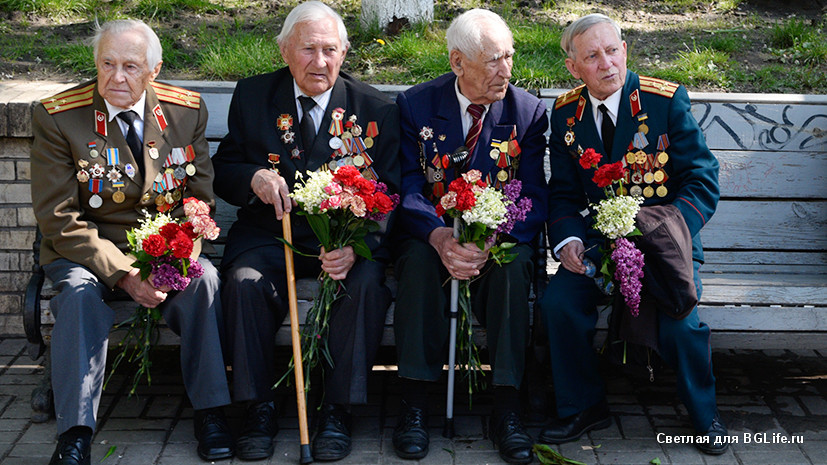 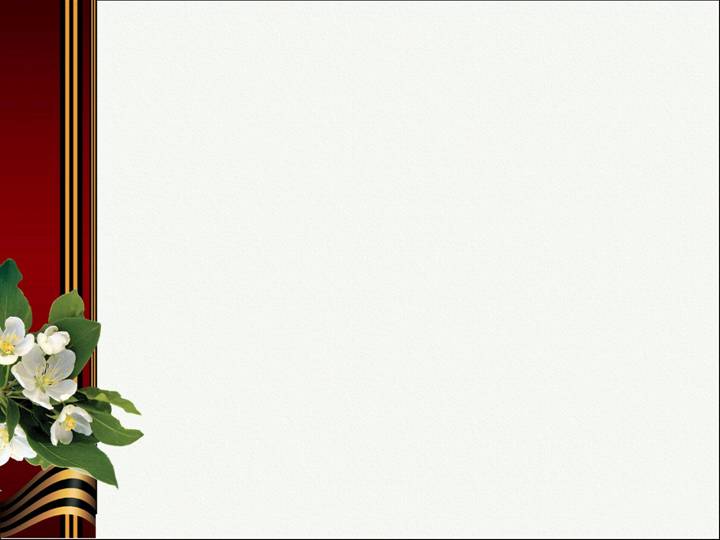 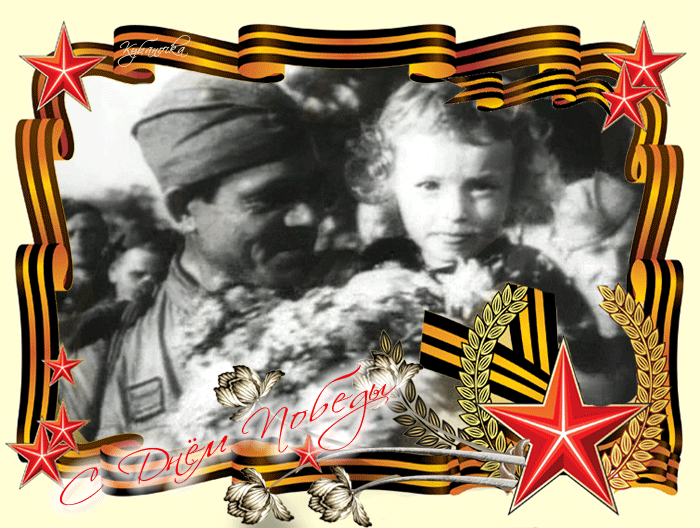 Война для народов – это слезы и кровь, это вдовы и беспризорные, это раскиданное гнездо, погибшая молодость и оскорбленная старость….
          И. Эренбург
«Когда мы говорим о Великой Отечественной войне, в первую очередь вспоминаются лучшие качества нашего народа: мужество, готовность к самопожертвованию ради общего дела, терпение и  гордость за свою страну».    
                                                           С. Михалков
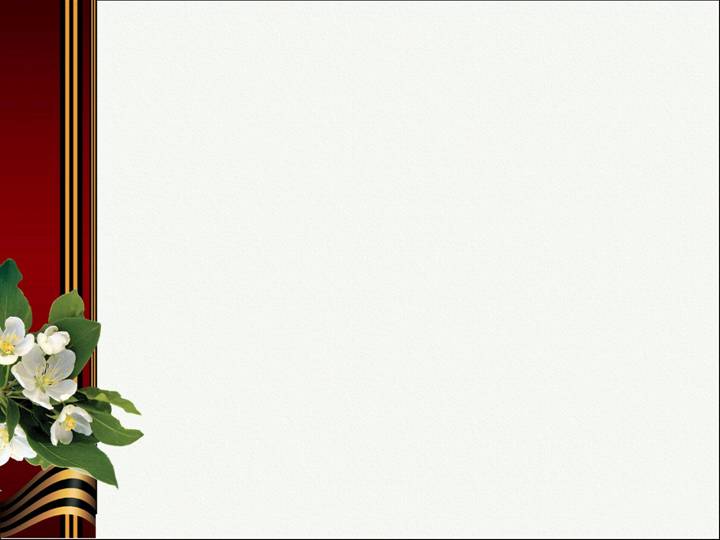 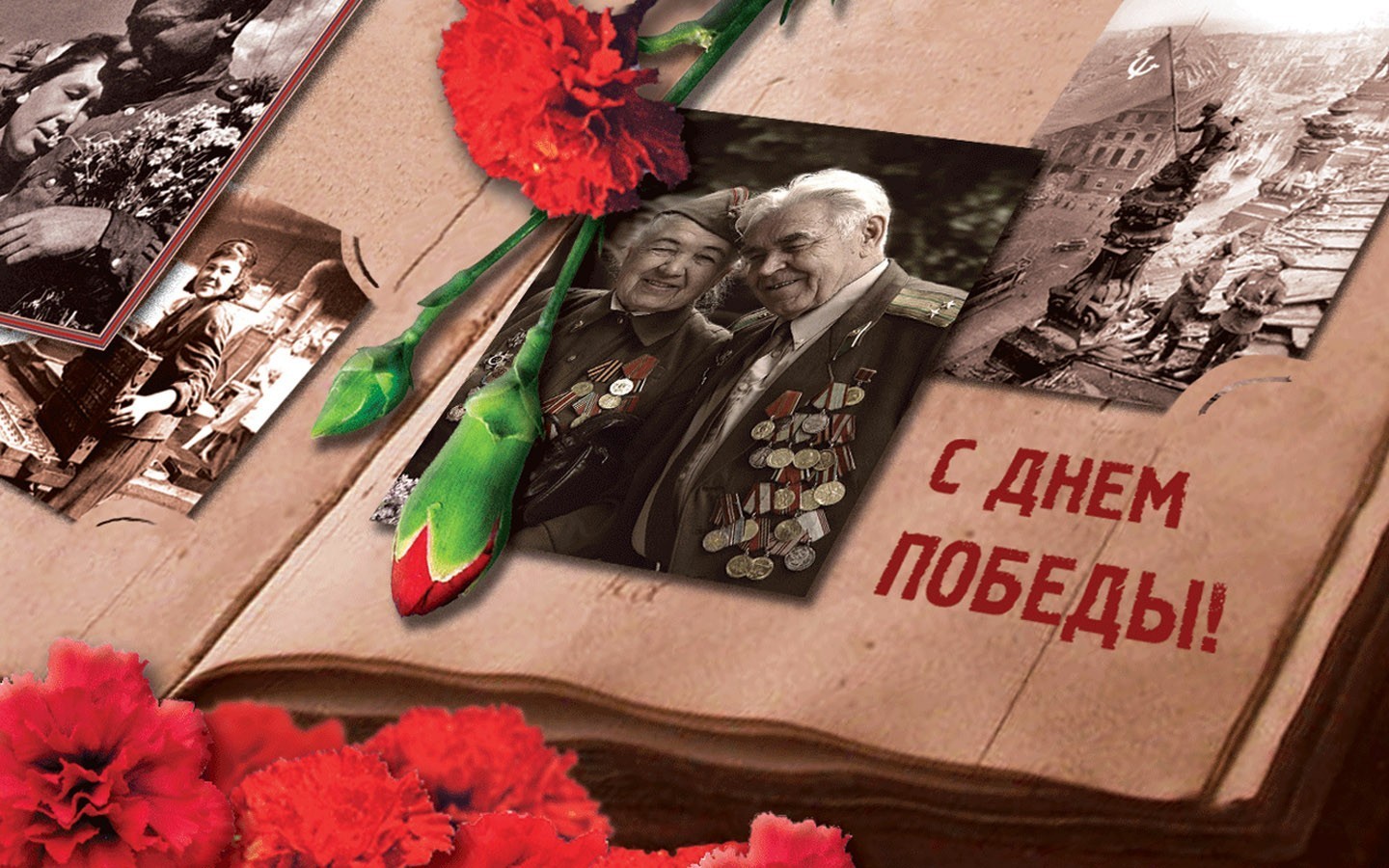 75 лет
А. Шамарин
«Никто не забыт и ничто не забыто» -Горящая надпись на глыбе гранита.Поблекшими листьями ветер играетИ снегом холодным венки засыпает.Но, словно огонь, у подножья – гвоздика.Никто не забыт и ничто не забыто.
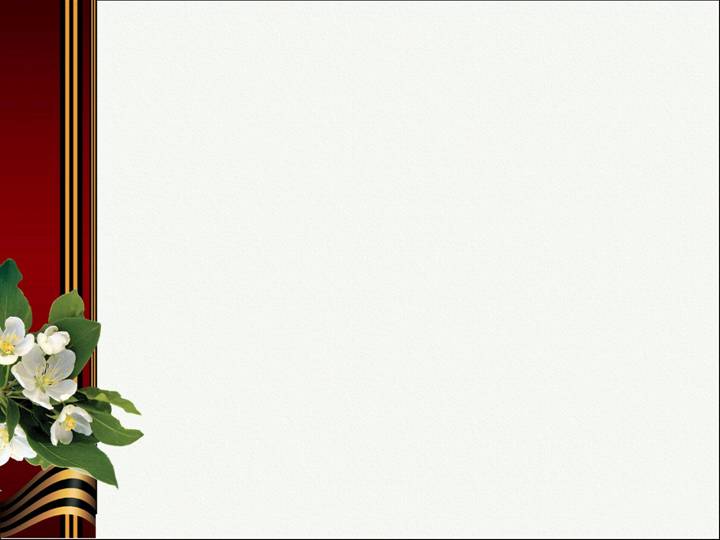 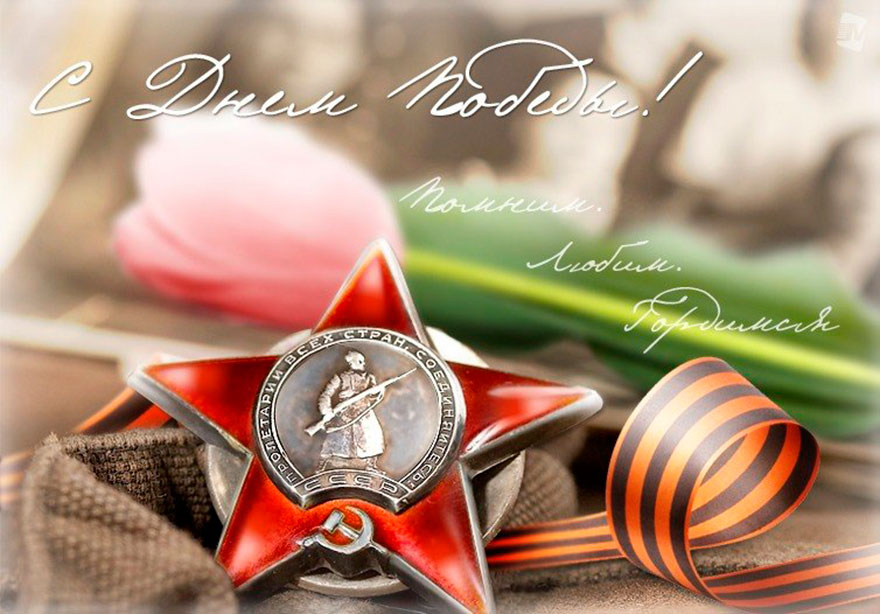 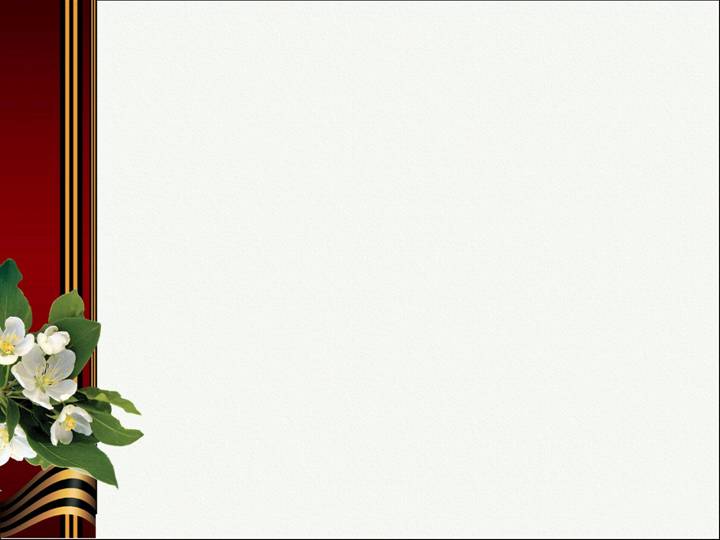 Проект подготовила вед. библиотекарь Кокина Л.И.
Была использована музыка: Марк Бернес «Журавли», Лев Лещенко «День Победы» ; стихи « Уходили мальчики…» И.Каркова,« Май 45-ого» Ю.Шмидта; высказывания (цитаты): И.Эренбурга, С. Михалкова , Дж. К. Маршала. Фотографии взяты из Сети Интернет.
Спасибо за внимание!
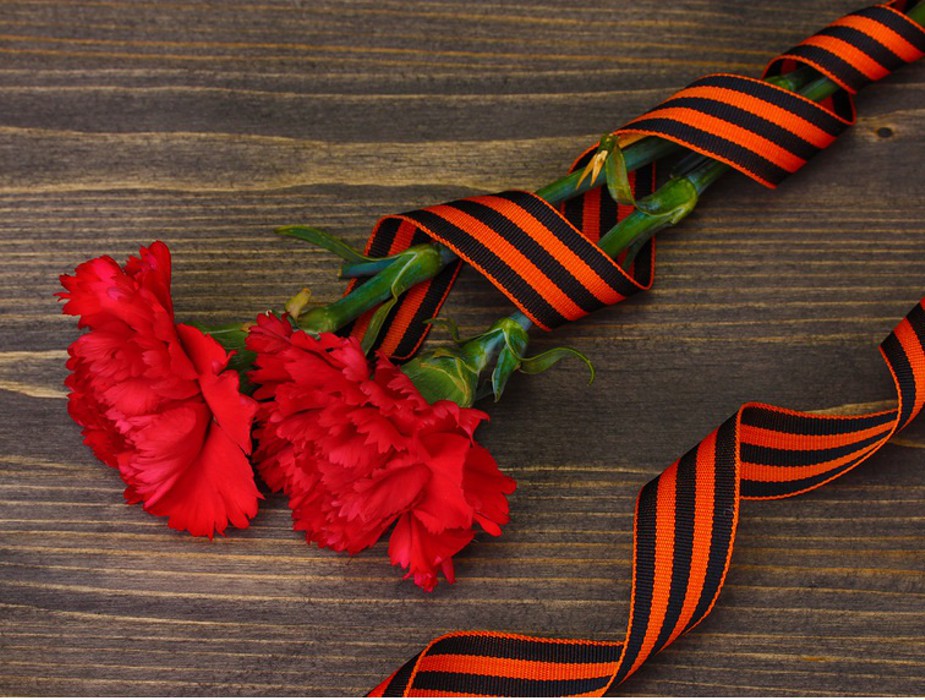